Parts, Colors, and Markings
Lecture 5
Parts of The Horse
Sorrel
Body
Reddish or copper red

Mane and tail 
Same 
May be flaxen
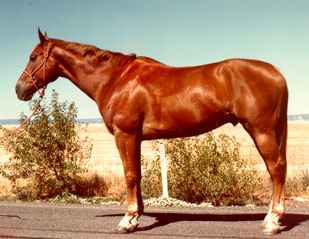 Black
Body color 
True black without light areas

Mane and tail 
Black
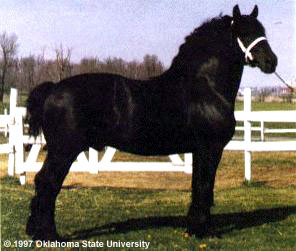 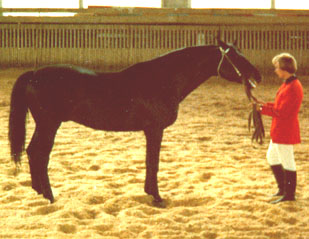 Bay
Body color
Tan / red / reddish-brown

Mane and tail 
Black
Black on lower legs
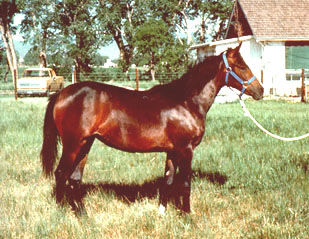 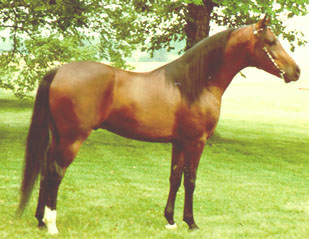 Brown
Body color 
Brown or black
Light areas
Muzzle
Eyes
Flank
Inside upper legs

Mane and tail
Black or brown
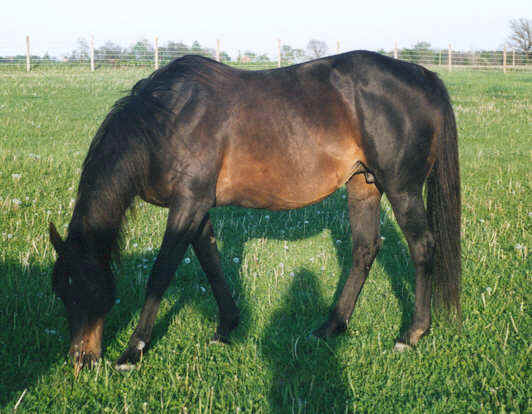 Blue Roan
Body
Uniform mixture of 
white and black hairs

Dark Points
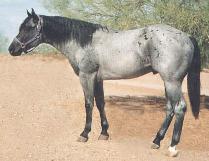 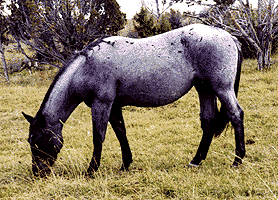 Red Roan
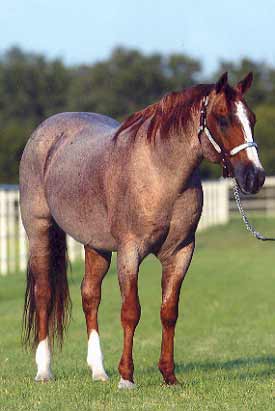 Body
Uniform mixture of white and red hairs

Red on head &  lower legs

Red or flaxen mane & tail
Grullo
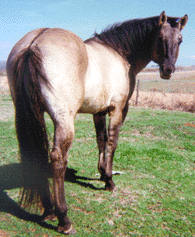 Body
Smoky or mouse-colored
Not a mixture of black and white hairs
Each hair mouse colored

Mane and tail 
Black
Black on lower legs
Usually has dorsal stripe
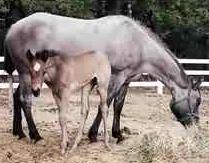 Chestnut or Liver Chestnut
Body
Dark red or brownish-red

Mane and tail 
Usually dark red
Brownish red
May be flaxen 
Lower legs red
May have dorsal stripe
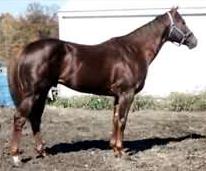 Dun
Body
Yellowish or gold

Mane and tail 
Black or brown

Dorsal stripe 
Zebra stripes on leg
Transverse stripe over withers
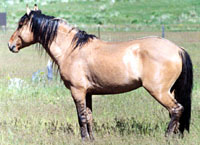 Red Dun
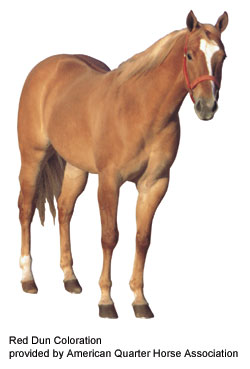 Body color 
Form of dun
yellowish or flesh colored

Mane and tail
Red or reddish
Flaxen
Red dorsal stripe
Zebra stripes
Transverse stripe
Palomino
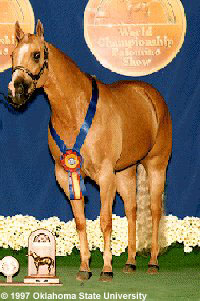 Body
Golden yellow

Mane and tail 
White
Typically no dorsal stripes
Gray
Body 
Mixture of white with any other colored hairs

Often born solid
Lighter with age
May have dorsal stripe
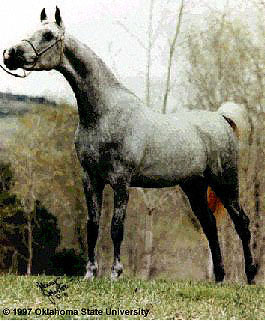 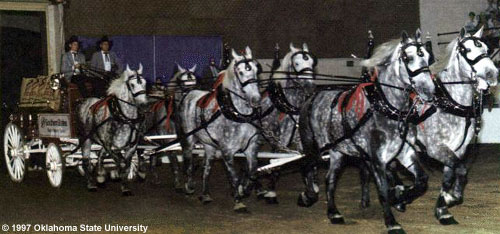 Buckskin
Body Color
Yellowish or gold

Mane and tail
Black
Usually black on lower legs
Typically do not have dorsal stripes
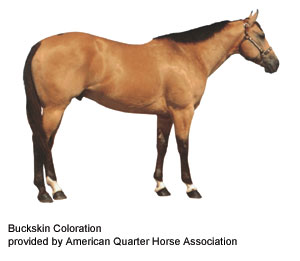 Cremello
Body color 
White or light cream

Mane and tail
White
Pink or pinkish skin over entire body
Blue eyes
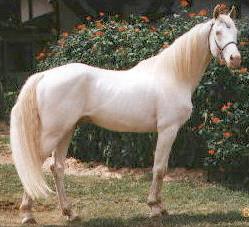 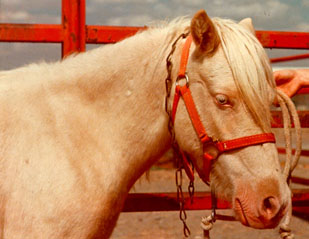 Perlino
Body color 
White or light cream

Mane and tail 
Usually have a darker tint
Pale copper or orange
Pink or pinkish skin over entire body
Blue eyes
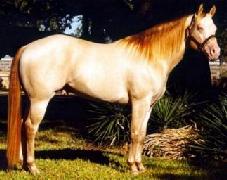 Rabicano
Body 
Interspersed white hairs 
Most dense from
Flank to tailhead
Not Roan
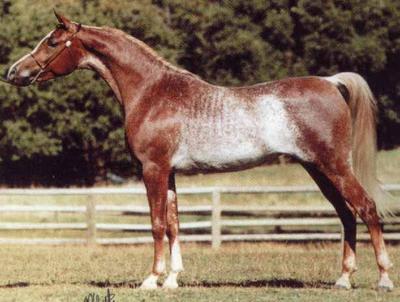 Tobiano
Dark color usually covers 
One or both flanks

Generally
All four legs are white
At least below the hocks and knees

Spots
Regular and distinct appearance of a shield
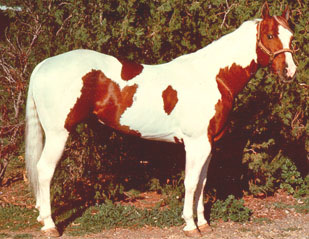 Tobiano
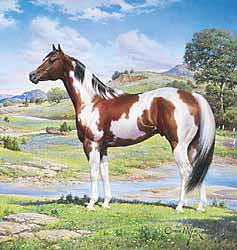 Head markings 
Like solid-colored horse
May have blaze, strip, star or snip

May be either
Predominantly dark or white

Tail is often two colors
Overo
White 
usually will not cross back 
Between withers and tail

Generally
At least one and often all four legs dark
White irregular
Scattered or splashy
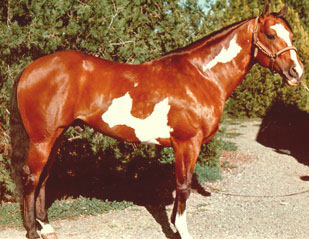 Overo
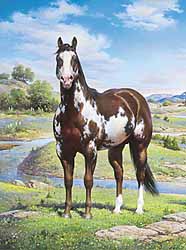 Head markings often 
Bald-faced

May be either 
predominantly dark or white

Tail usually one color
Tovero
Dark pigmentation around ears

May expand to cover 
Forehead and/or eyes 

One or both eyes blue

Dark pigmentation around
Mouth
May extend up sides of face and form spots
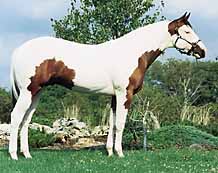 Blanket
Solid white area 

Normally over
Hip area
Contrasting base color
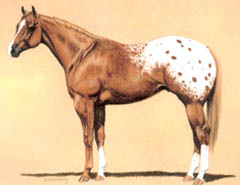 Leopard
Predominantly 
White with spots of color over their body

Sometimes
Spots more concentrated head and leg areas

Spots may also occur 
Direction hair grows
Most evident in the flank area
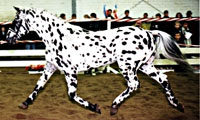 Head Markings
Star: white mark on forehead
Stripe: narrow white mark down the face
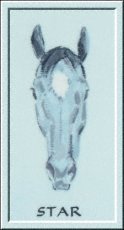 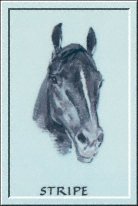 Head Markings
Star & Stripe: connected star and stripe
Snip: white mark between the nostrils
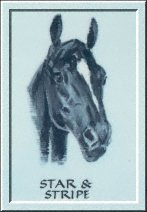 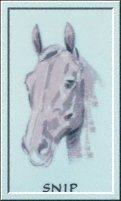 Head Markings
Star, stripe, snip: connected star, stripe, and snip

Blaze: broad white mark down the face, extending over nose
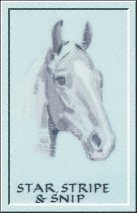 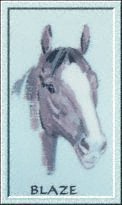 Head Markings
Bald: very wide blaze, covering most of the face extending down over the nostrils
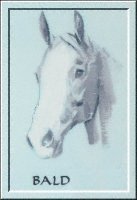 Leg Markings
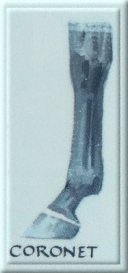 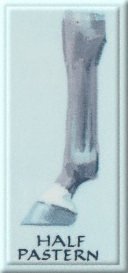 Leg Markings
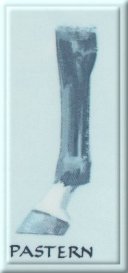 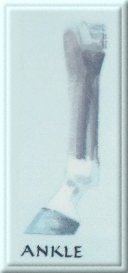 Leg Markings
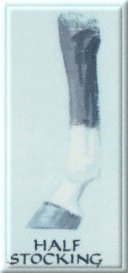 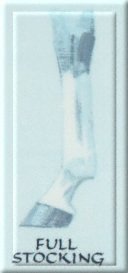 Leg Markings
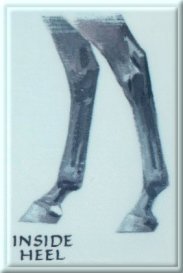 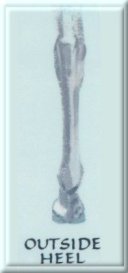